ویس های بخش دوم کارگاه ارتباطاتویس اسلایدهای 1 تا 7
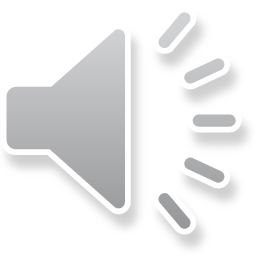 ویس اسلایدهای 8 تا 14
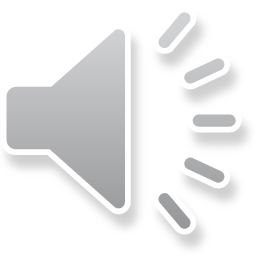 ویس اسلایدهای 15 تا 20
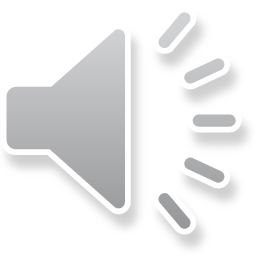 ویس اسلایدهای 21 تا 30
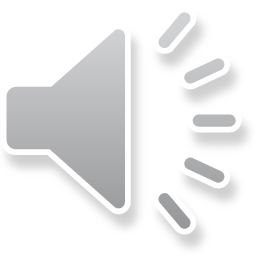 ویس اسلایدهای 31 تا 38
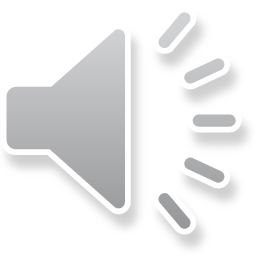 ویس اسلایدهای 39 تا 44
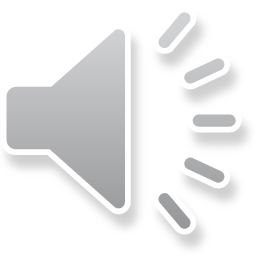 ویس اسلایدهای 45 تا 52
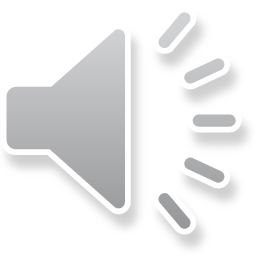